Gebrochen rationale Funktionen
Funktionen, bei denen die Variable x im Nenner vorkommt, heißen gebrochen rationale Funktionen.
Hyperbel
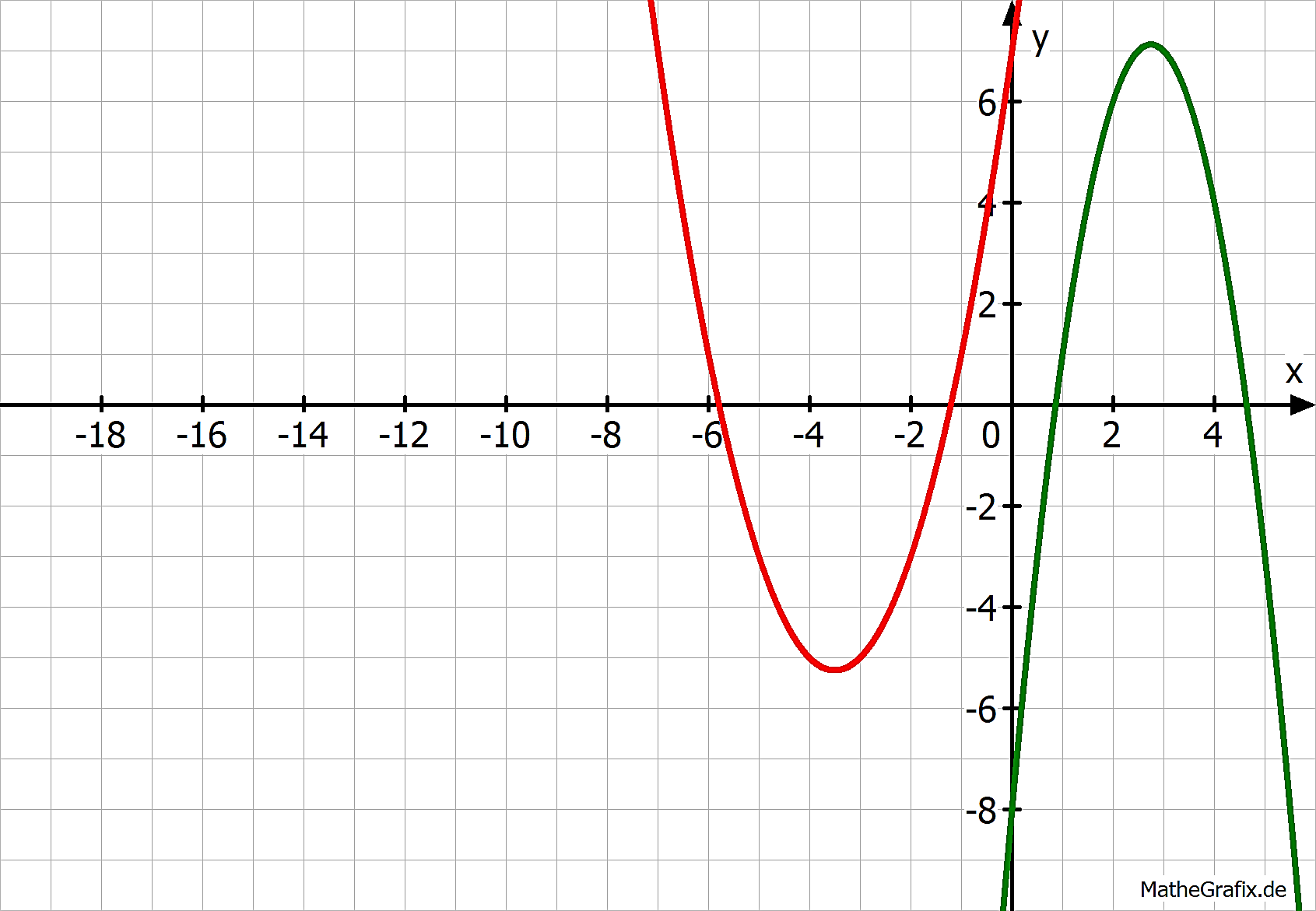 Erinnerung: Parabel (Quadratische Funktion)
Hyperbel
Die Variable c ist dabei eine reelle Zahl, die jeden Wert außer 0 annehmen darf.
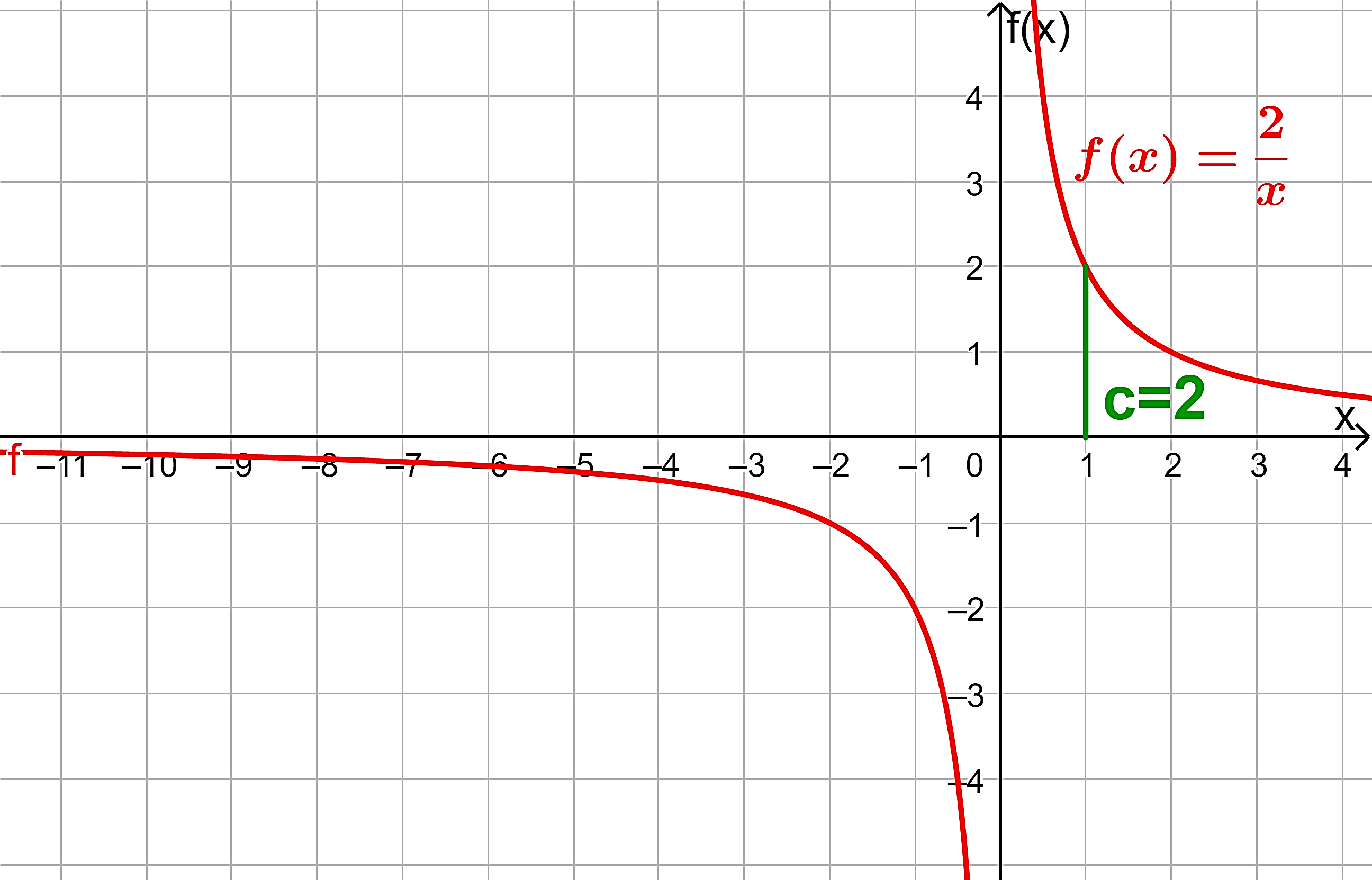 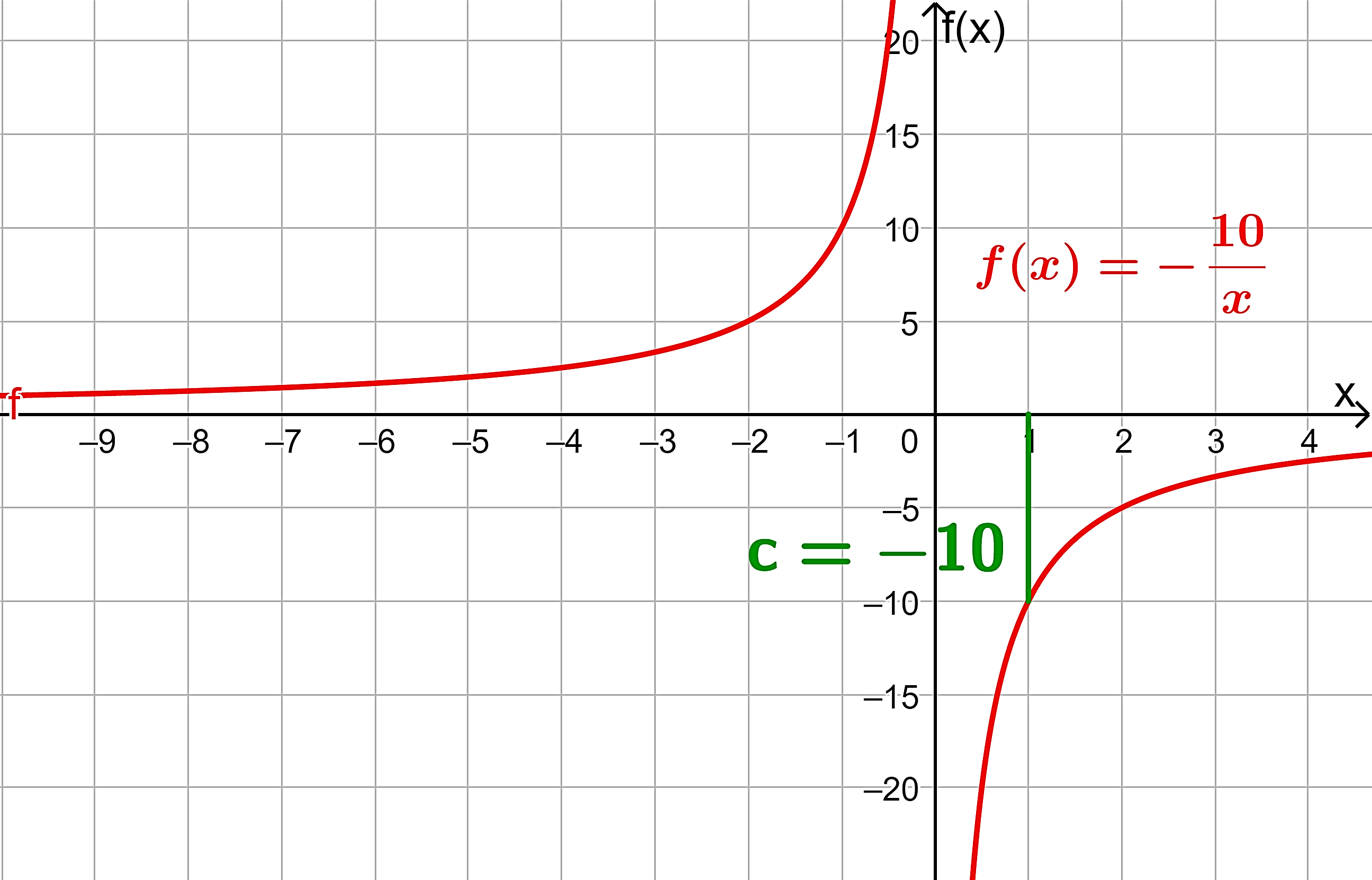 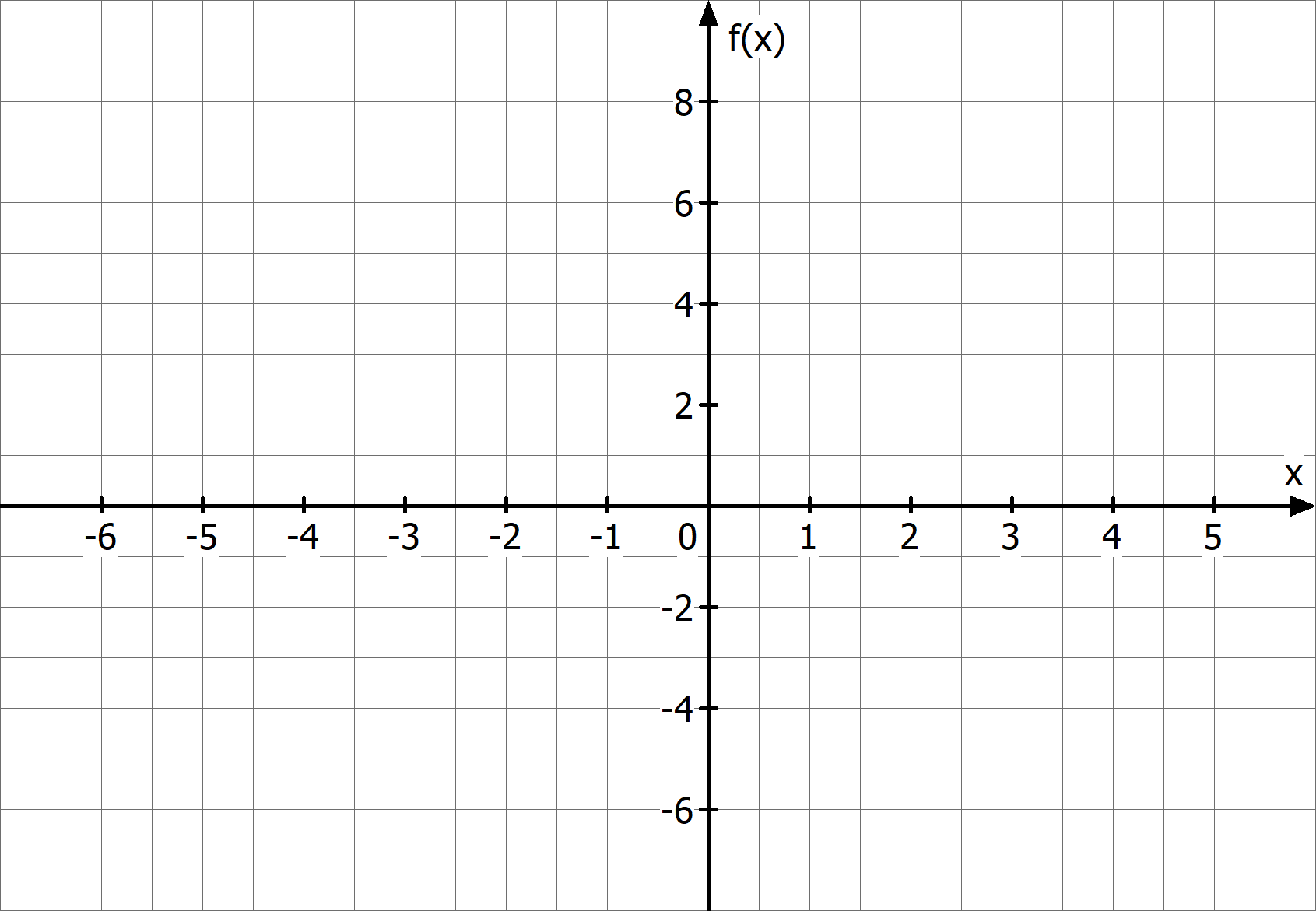 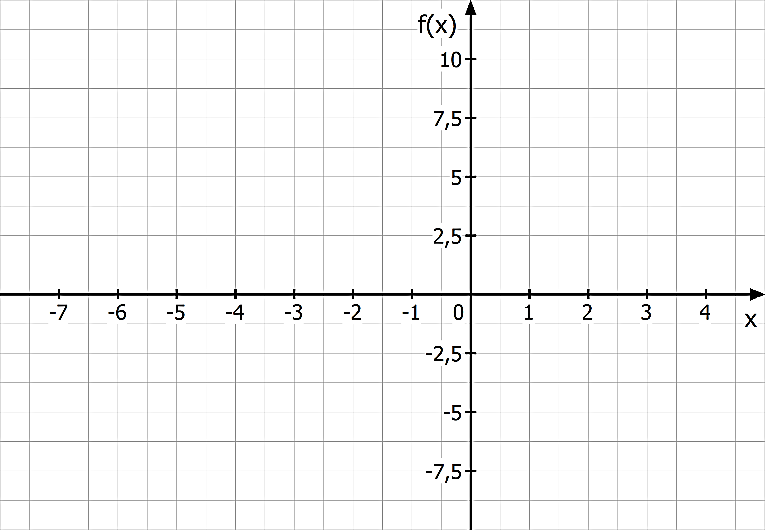